Essay introductions
Steps to writing the introduction
Attention grabber

Move to include some background on the purpose of your paper

Conclude with a clearly stated thesis
Attention grabber: 1-3 sentences
Essay introductory paragraphs are supposed to introduce your argument to the reader. But you need to build up to it. Start with a broad statement that maybe isn’t specifically about your topic, but that you can connect with the topic.

The introduction should start with a statement that grabs the reader’s attention.
Attention grabber: 1-3 sentences
Suppose we are writing an essay on Of Mice and Men, and our thesis reads like this:

“George is better off keeping Lennie around.”

Note that it is an opinion, and the essay would be expected to prove this point with original ideas from the writer, and also quotes or ideas from the story.
Attention grabber: 1-3 sentences
“George is better off keeping Lennie around.”

So how do we start off with a broad statement before jumping into the thesis?
Attention grabber: 1-3 sentences
Let’s try a Google search, since Google knows everything.

“interesting facts about friendship”
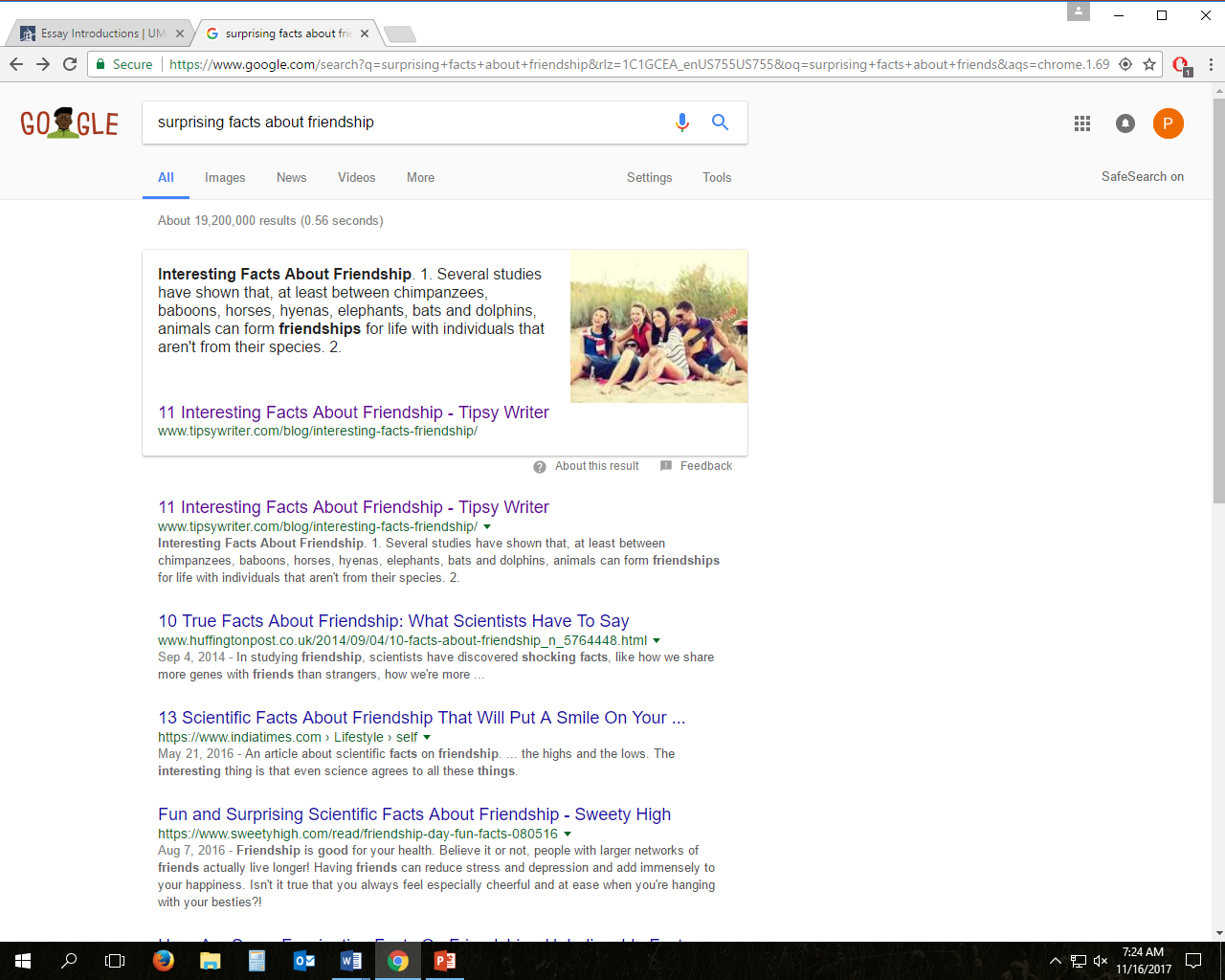 Attention grabber: 1-3 sentences
“interesting facts about friendship”
1. “With a Little Help From My Friends” (Beatles) was released in year 1967 on celebration of 10th International Friendship Day.
2. In a lifetime, you go through approximately 396 friends but only around 1 in 12 friendships last.
3. Not having close confidants or friends can be as detrimental to your health as being overweight or smoking.
Attention grabber: 1-3 sentences
Opening of the paragraph, with “attention grabber,” a fact or observation that most people are not familiar with:

	Not having friends can be as detrimental to your health as cancer or obesity. While it may not be easy to pinpoint, there is something about having company, someone to confide in or celebrate with, that can do a soul good.
Background information: 2-3 sentences
This part of your paper is a bridge between your “attention grabber” and your thesis.

Here, if writing about literature (which you are for Fahrenheit 451), include author and title (with the title underlined or italicized – no “quotes”!).
Background information: 2-3 sentences
An interesting and unique relationship exists between Lennie and George, the two main characters in John Steinbeck’s Of Mice and Men. Though seemingly having nothing in common, George, who is sharply intelligent, and Lennie, who is mentally underdeveloped, have a tight bond between them.
Background information: 2-3 sentences
An interesting and unique relationship exists between Lennie and George, the two main characters in John Steinbeck’s Of Mice and Men. Though seemingly having nothing in common, George, who is sharply intelligent, and Lennie, who is mentally underdeveloped, have a tight bond between them.

Notice the paragraph gives the background information on the topic, in this case the book, author, and characters that will be discussed in the paper.
Thesis
This is your paper’s stated point, the purpose of your writing.

Make sure it is a statement of opinion and not a statement of fact.

Make sure it is specific enough to be able to support with evidence form the novel, but broad enough that you have multiple things to say, not just one main point.

And, make sure it directly addresses the writing prompt and serves as an answer to the “question” contained within the prompt.

Notice there are no quotes, there is no “evidence.”
And the conclusion:
Conclusions serve a couple of basic purposes. First, they paraphrase the argument. A conclusion will sum up what your body paragraphs have proven, and may answer any unanswered questions brought up in your introduction. Second, they serve as a signal to the reader that the essay is coming to a close. This is important, since you don’t want your audience to feel as though your argument or essay is incomplete. 

Conclusions should offer no extra argument, and should contain no quotes from the story.
And the conclusion:
And in form, they should be the opposite of an introductory paragraph. Where the introduction starts broad and ends with a specific thesis statement, the conclusion should start with a restatement of the thesis – rephrased, though – and work its way from specific to broad.